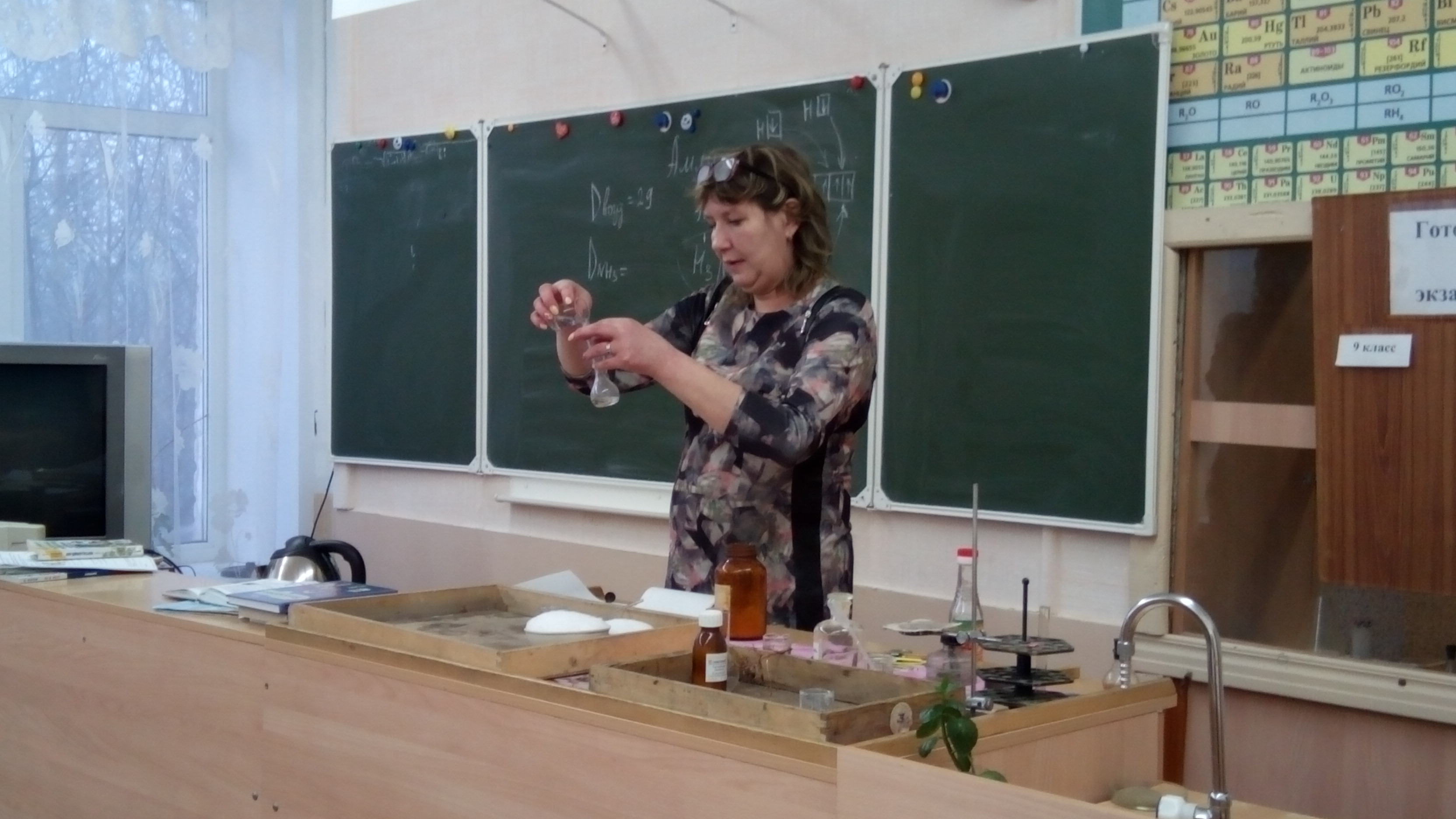 25.01.17 г. В 9 б классе прошел 
 необычный урок химии. 
На уроке ребята увидели как путем 
химической реакции появляется
 сусальное золото,  как денежная купюра 
смоченная в специальном растворе 
не сгорает а остается целой. 
Как горит глюконат кальция и 
извергается вулкан.
 Учащиеся решали химические уравнения и задачи.
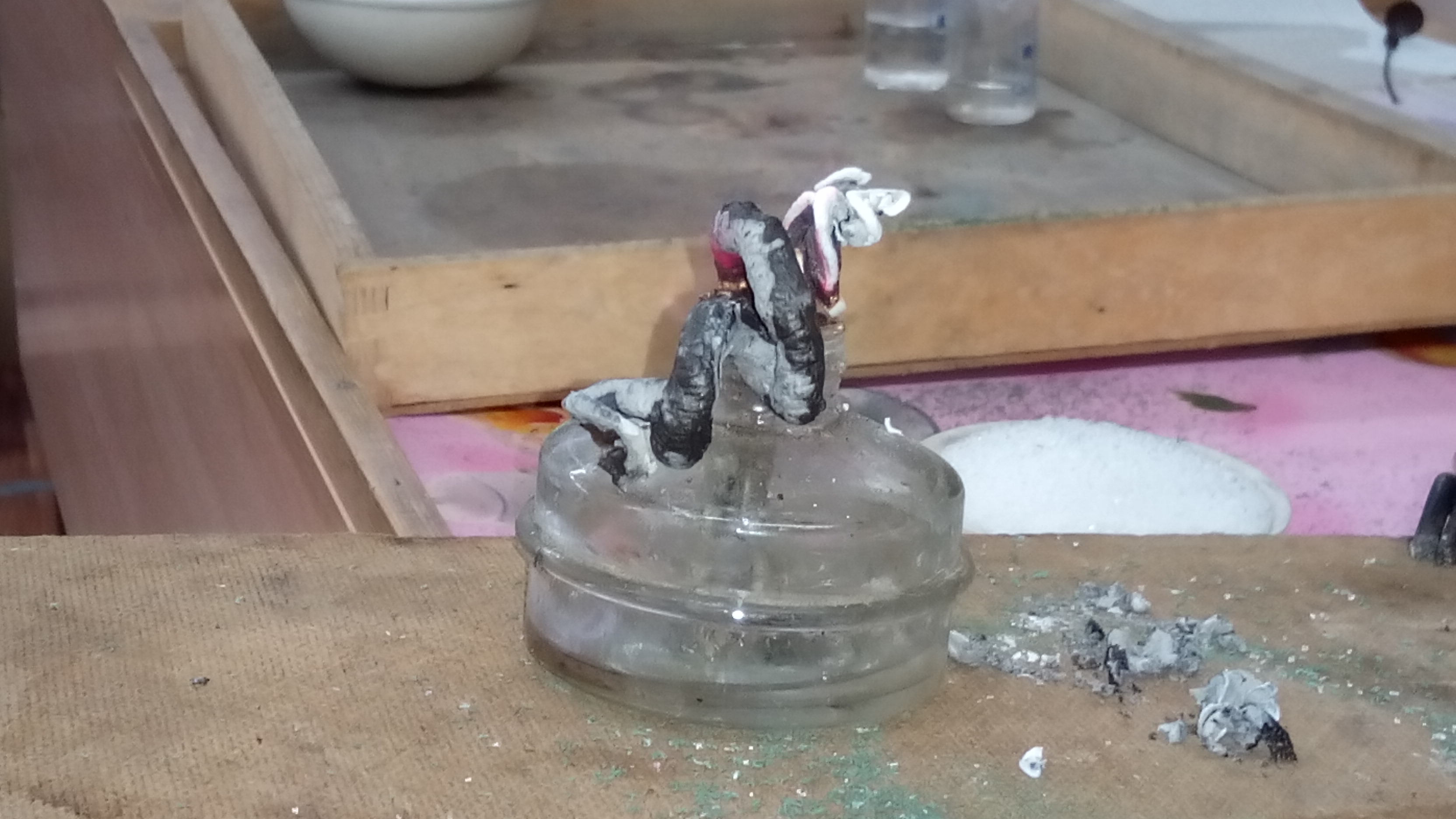 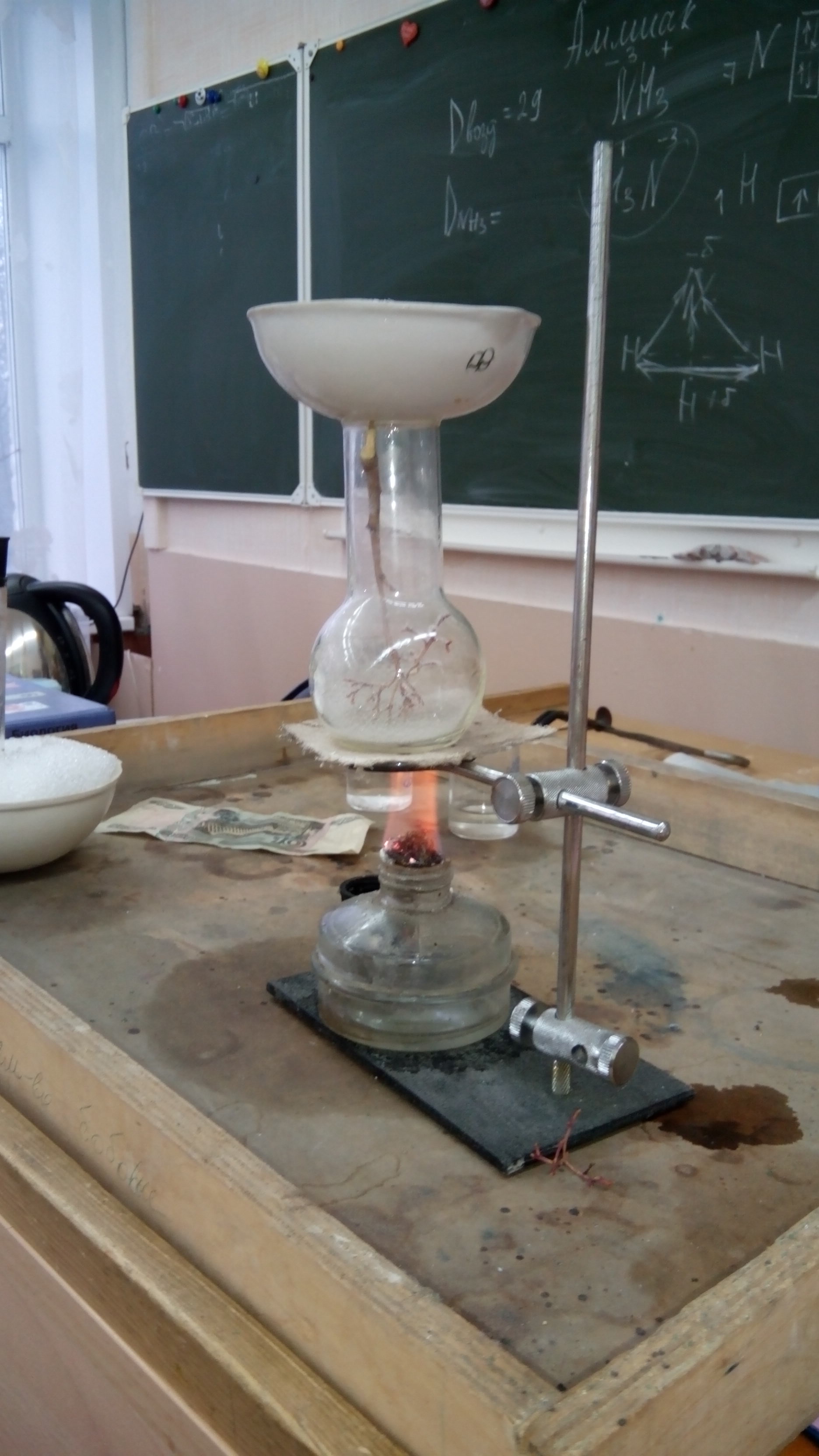 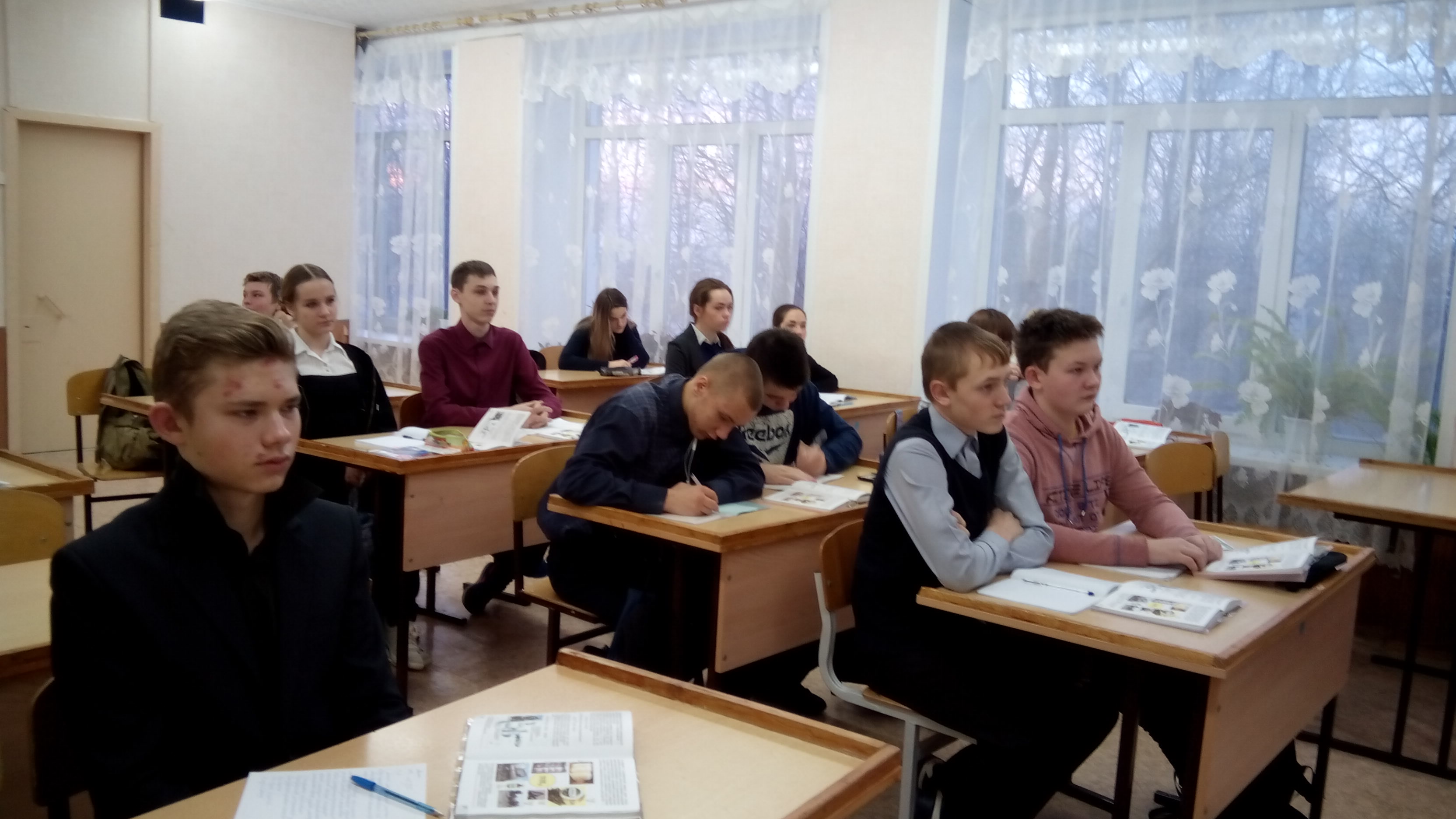